ピンチをチャンスに変える力
毎日、5～10分で完了する新しいレッスンをご紹介します。
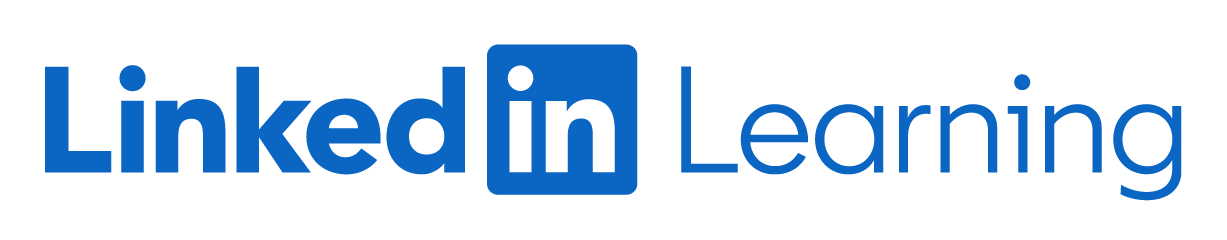 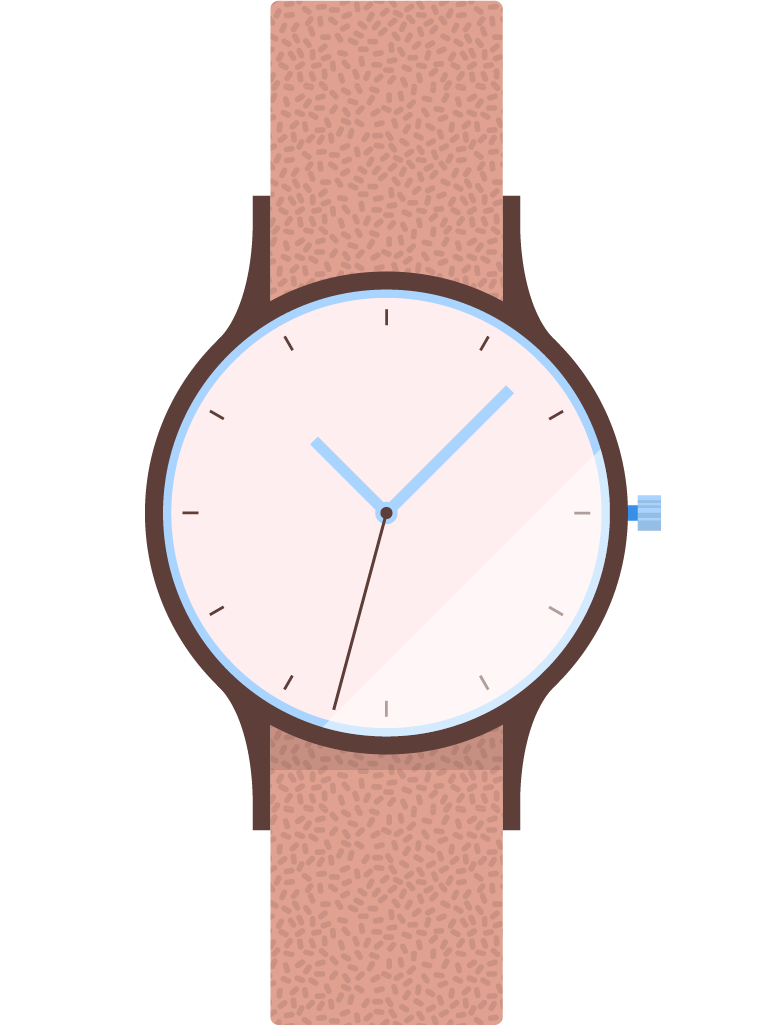 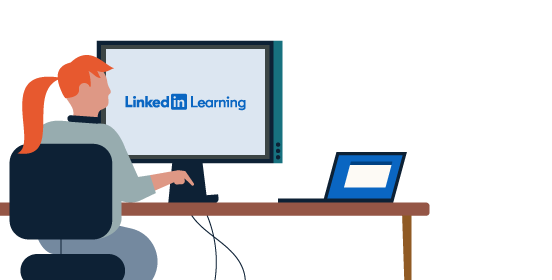